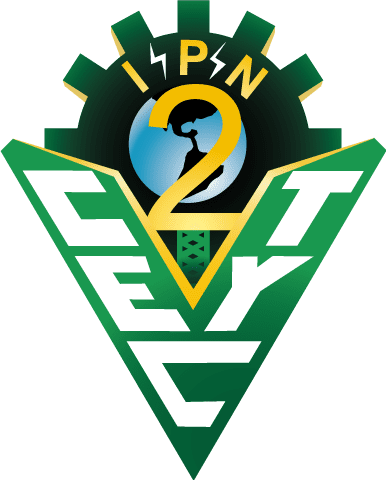 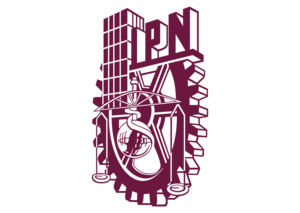 Disease Prediction Applying Machine Learning
By.
Robles Ontiveros Carlos Daniel
AI and Machine Learning
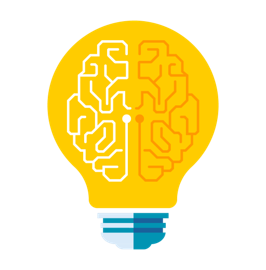 Technique that combines a set of algorithms with the purpose of training machines.
Among the machine learning algorithms it is possible to find: 
Decision threes
Naive Bayes
Logistic regression
K-means algorithm
Linear discriminant analisis
Support Vector Machines
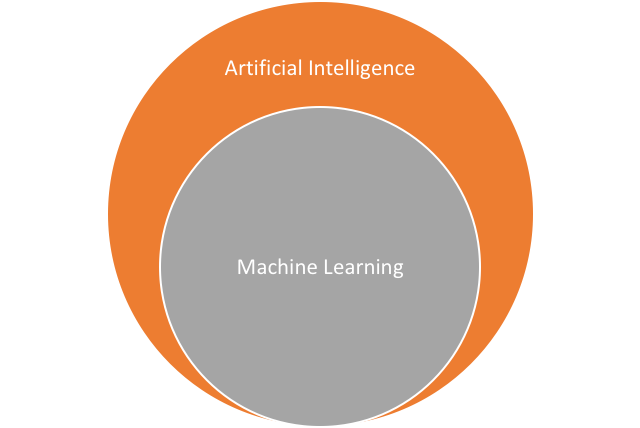 Last years
Machine learning has been applied with the objective of predicting scenarios in:
health
banking 
Financial
Educational
3
Our Research
Two Predictive Scenarios
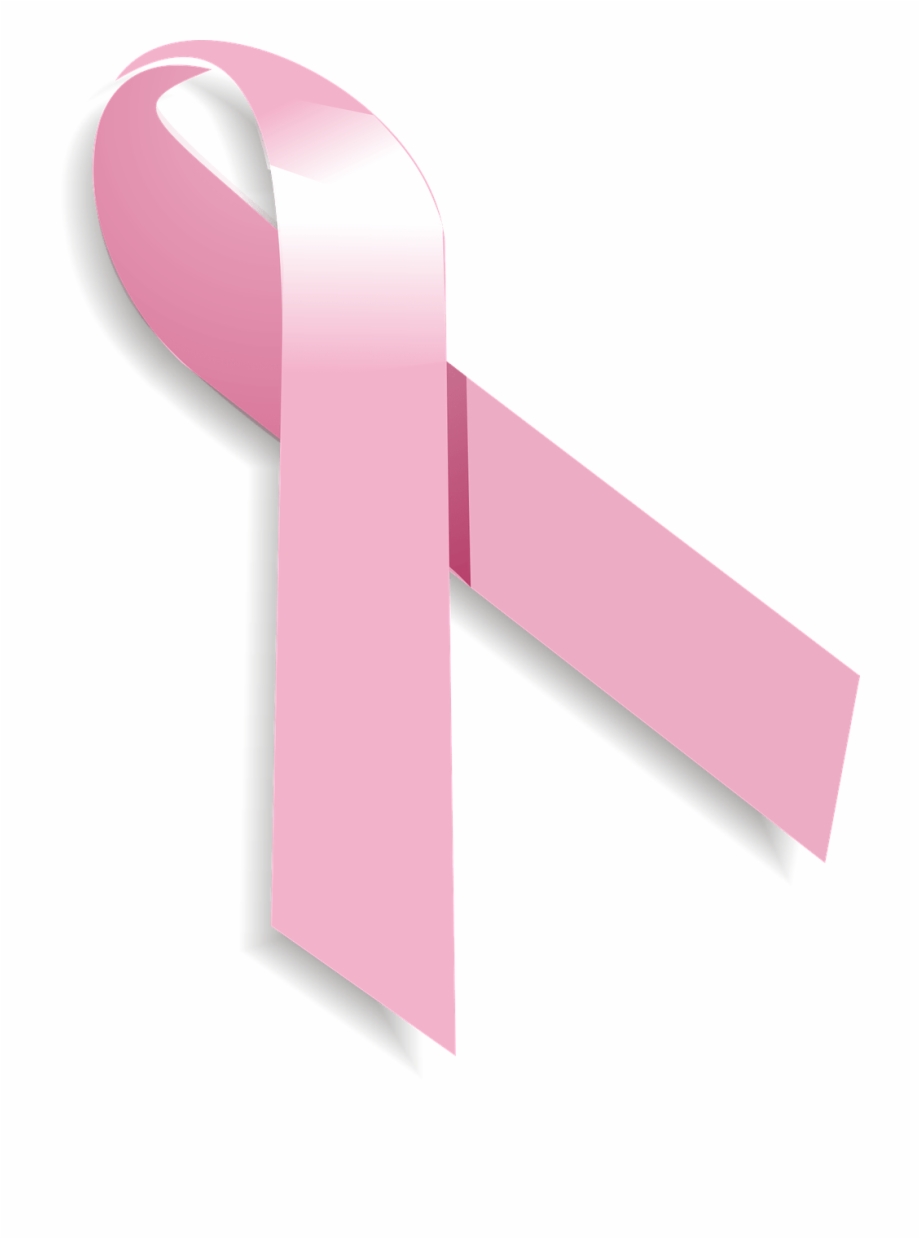 Breast Cancer
Diabetes
4
We worked with two datasets each obtained from open internet sources
BREAST CANCER
Data: Hospitals of the University of Wisconsin, Madison, of Dr. William H. Wolberg
DIABETES
Data: National Institute of Diabetes and Digestive and Kidney Diseases
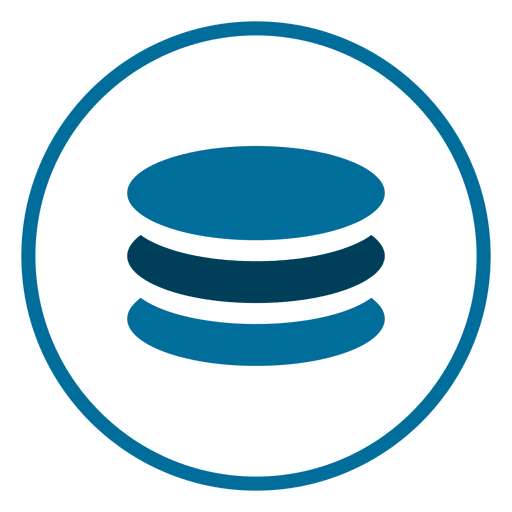 5
Breast Cancer
2nd cause of death in a woman!
596 recordsof which 212 a malignant tumor was detected
6
Variables to take into account
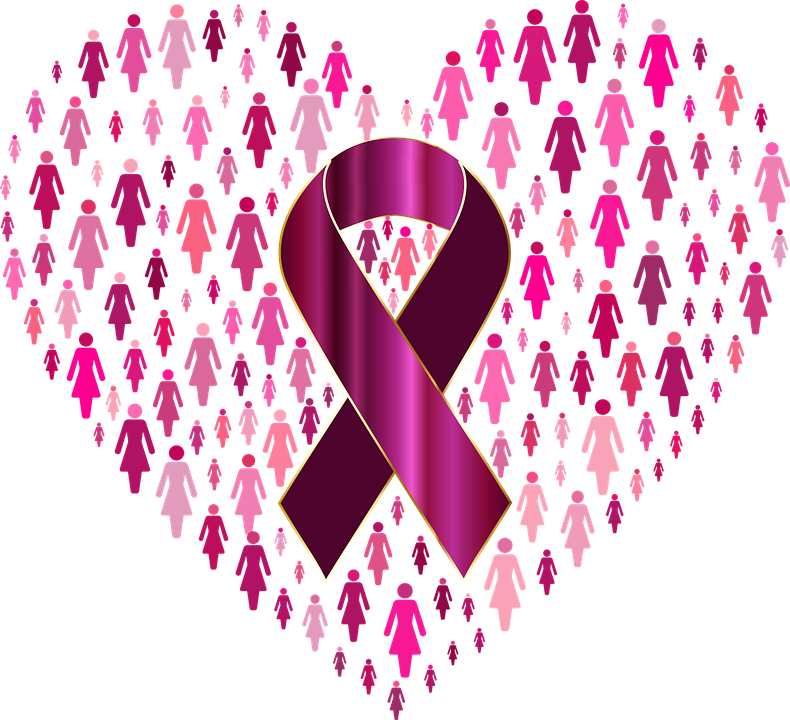 Tumor radius
Size of the perimeter of the tumor.
Size of the tumor area.
Average variation in radio lengths.
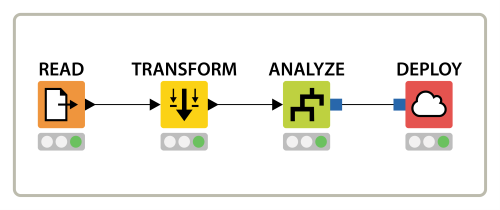 7
Results
8
Graphics
9
Diabetes
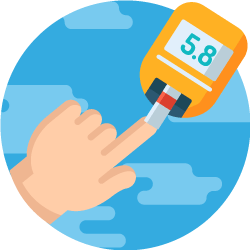 Study population:
768 people: This study was conducted only for women of the original Pima group of at least 21 years.
10
Variables to take into account
Number of times pregnant
Plasma glucose concentration at 2 hours in an oral glucose tolerance test
Diastolic blood pressure (mm Hg)
Thickness of the triceps skin fold (mm)
2-hour serum insulin (mu U / ml)
Body mass index 
Pedigree function of diabetes (genetics)
Age (years)
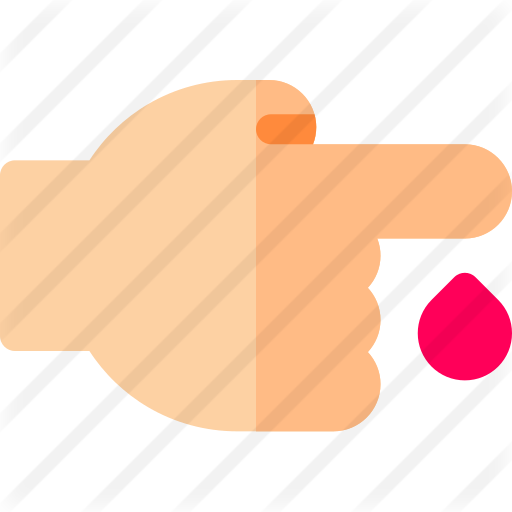 11
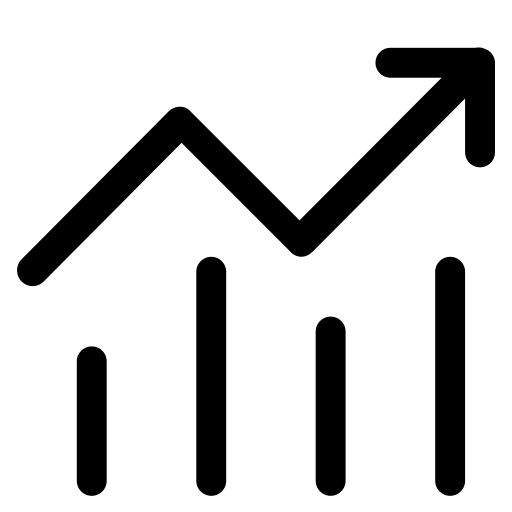 Results
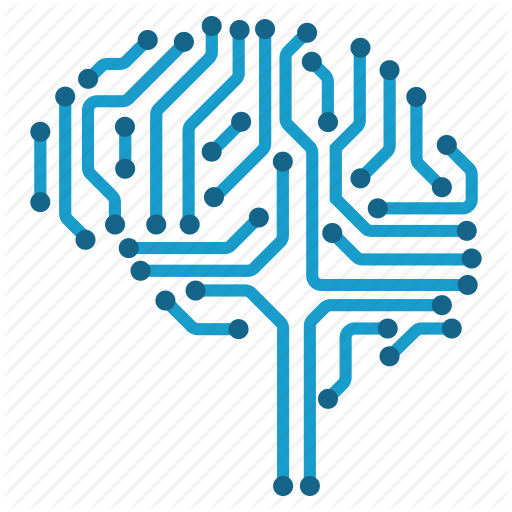 Test prediction
Agregar un pie de página
13
Thank you very much!
Robles Ontiveros Carlos Daniel
55 1289 0378
carlosdanielroblesontiveros@Gmail.com
Instituto Politécnico Nacional